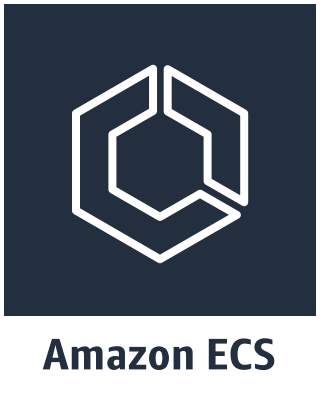 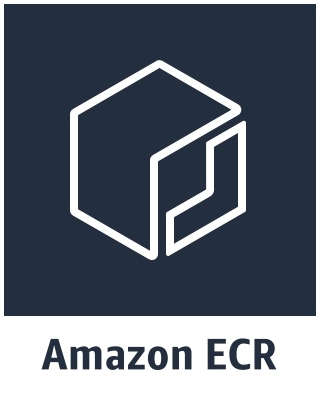 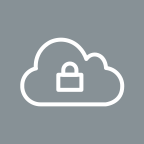 VPC
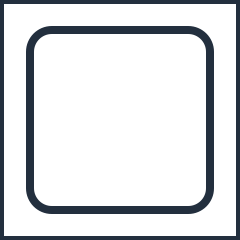 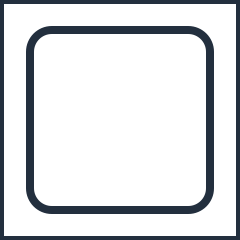 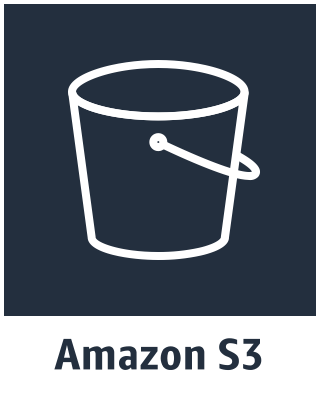 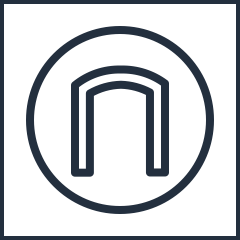 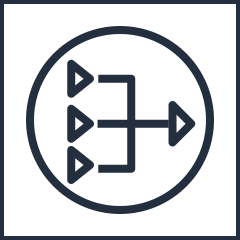 Instance
Instance
Internet gateway
NAT gateway
Private subnet
Public subnet
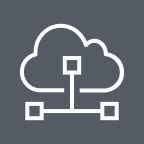 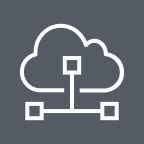 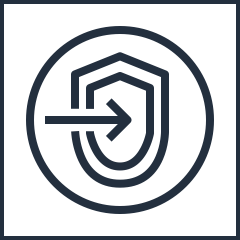 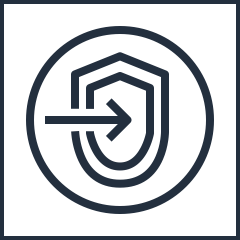 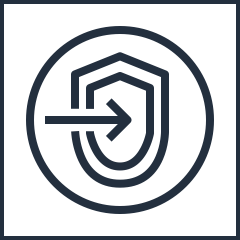 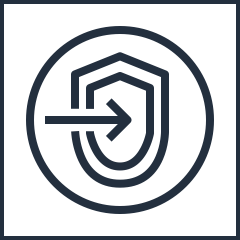 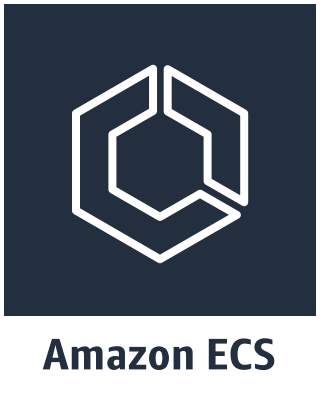 S3 Gateway VPC Endpoint
S3 Gateway VPC Endpoint
AWS PrivateLink VPC endpoints
AWS PrivateLink VPC endpoints
VPC
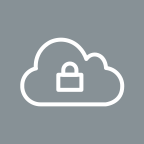 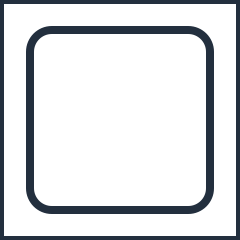 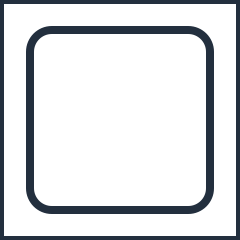 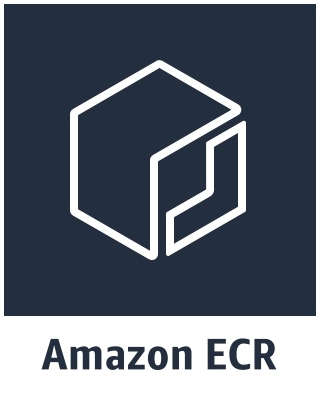 Instance
Instance
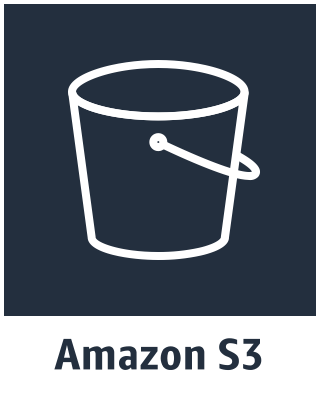 Public subnet
Private subnet
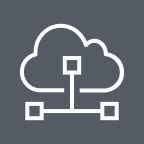 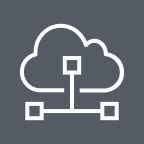